Hypereozinofilní syndrom 
 a eozinofilní granulomatóza
 s polyangiitidou
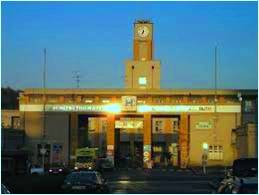 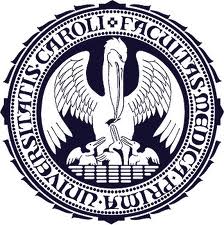 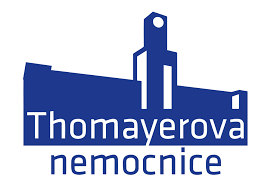 Lucie Heribanová
 Pneumologická klinika 1. LF UK a FTN
[Speaker Notes: HES a EGPA jsou onemocnění spojená s hypereozinofilií, do značné míry si jsou podobná, a jejich dif.diagnostika, resp. Zařazení pacienta do jedné nebo druhé kategorie je někdy problematické. Zjevně není náhodou, že HES je rodu mužského a EGPA rodu ženského, protože je komplikovanější a obtížně pochopitelná.]
HES – definice
Idiopatický hypereozinofilní syndrom ( HES)
hypereozinofilie v krvi ≥ 1,5  × 109 /l trvající min.6 měsíců
orgánové postižení
 vyloučení hematologické příčiny ( klonální eozinofilie, přítomnost klonálních nebo genotypicky abnormálních T-lymfocytů) 
vyloučení jiné  příčiny ( sekundární HES při např. parazitárním onemocnění, infekční příčiny, malignity…)
   
 Kratší doba než 6 měsíců je akceptována, pokud jsou přítomny symptomy, které vyžadují časné zahájení terapie ke snížení počtu eozinofilů
[Speaker Notes: Idiopatický hypereozinofilní syndrom ( HES) je definován jako hypereozinofilie v krvi ≥ 1,5  × 109 /l trvající minimálně 6 měsíců, s orgánovým postižením, po vyloučení hematologické ( klonální eozinofilie, přítomnost klonálních nebo genotypicky abnormálních T-lymfocytů) nebo jiné sekundární příčiny ( např. parazitární onemocnění, infekční příčiny, malignity). Kratší doba než 6 měsíců je akceptována, pokud jsou přítomny symptomy, které vyžadují časné zahájení terapie ke snížení počtu eozinofilů, nebo dojde-li dříve ke smrti v důsledku hypereozinofilie. Pozornost musíme věnovat  i pacientům se zdánlivě  asymptomatickou jednorázově zachycenou hypereozinofilií. Jedná se o vzácné onemocnění - incidence život ohrožujícího idiopatického hypereozinofilního syndromu je uváděna asi 0,5 případů na 100 000 obyvatel a rok.  ( 1,2)							Častá primární klinická manifestace HES postižením plicního parenchymu ( obraz eozinofilní pneumonie) a/nebo dýchacích cest ( obraz těžkého eozinofilního astma bronchiale) je důvodem, proč se diagnostikou a další péčí o tyto pacienty musí zabývat i pneumolog. 	U pacientů s podezřením na idiopatický HES je primárně nutné vyloučit klonální a jednoznačně sekundární hypereozinofilie, provést vyšetření zaměřená na přítomnost a závažnost postižení jednotlivých orgánů a vyloučení projevů vaskulitidy v rámci možné eozinofilní granulomatozy s polyangiitidou. Nezbytné hematologické vyšetření by mělo zahrnovat i vyloučení velmi vzácné genetické abnormality PDGFRA, PDGFRB, FGFR1 nebo PCM1-JAK2 ( 1). Při oběru anamnézy je kladen důraz na cestovatelskou anamnézu, možnost polékové nebo jiné sekundární etiologie hypereozinofilie a anamnestické známky specifických orgánových postižení. Kromě plného funkčního vyšetření plic je nezbytné provést CT hrudníku, kardiologické vyšetření včetně echokardiografie a kardiologických laboratorních markerů, vyšetření funkce ledvin, alergologické vyšetření, parazitologické vyšetření, základní vyšetření přítomnosti autoprotilátek včetně ANCA, ORL vyšetření a sonografické vyšetření břicha. Indikace dalších vyšetření se již řídí nálezy a symptomy pacienta ( bronchoskopie s BAL, gastroskopie, CT CNS, neurologické a revmatologické vyšetření atd.). 										Časné zahájení léčby může předejít závažnému orgánovému postižení, na druhou stranu může ztížit definitivní stanovení diagnózy a oddálit zavedení kauzální léčby sekundární hypereozinofilie.   Nejsou jednoznačná doporučení, kdy zahájit terapii v případě absence orgánového postižení, ale již při počtu eozinofilů 1,5 – 2,0 x 109 /l je start terapie ke zvážení    ( 1).  Základem léčby HES je i nadále systémová kortikoterapie, v úvodu v dávce odpovídající prednisolonu  1mg/kg/den s rychlým poklesem na dávku udržující  počet eozinofilů v krvi <1,50 x 109 /l s plnou kontrolou symptomů. V případě nutnosti dlouhodobé terapie, recidivující hypereozinofilie nebo u stavů vyžadujících vysoké dávky systémové kortikoterapie k udržení kontroly nad onemocněním je možné využít i anti-IL5 léčbu nebo kombinovanou imunosupresi, která ale mívá řadu nežádoucích účinků. ( 1, 2)]
Kahn JE, Groh M, Lefevre G. (A critical appraisal of ) Classification of hyper‑eosinophilic disorders. Front Med. 2017;4:216
[Speaker Notes: I když – objevují se i jiné definice – více zohledňující infiltraci tkání eozino, která může hypereoznofilii předcházet a zkracující nutnou dobu trvání. To druhé je logické, to první může být poněkud zavádějící.]
Přehled hypereosinofilních syndromů(HES) a klasifikace (2016, WHO)
Persistent hypereosinophilia (HE): ≥1.5×109/L
CommonSymptoms1,2
Exclusion of secondary HE
Fatigue
Cough
Dyspnea
Heart Failurea
Definition1
Organ damage/dysfunction attributable to HE
Myalgia
Angioedema
Rash
Fever
Abdominal Pain
Hypereosinophilia
(≥ 1.5 × 109/L)
Screen forsecondary causes
Negative
Detection of FIP1L1-PDGFRα fusion or other clonal abnormalities
Abnormal T-cell immunophenotyped
Evaluate blood and/orbone marrowb
Positive
Idiopathic HES
Secondary Hypereosinophilia
Diagnosis & Treatment1,c
OCS first-line
No
No
Treat secondary causes
YES
YES
Lymphocyte-variant Hypereosinophilia
Myeloid/lymphoid  Hypereosinophilia
Assessend-organ damage
OCS first-line
Imatinib for MHES
aRelated to worse outcomes,bFor serum B12;tryptase;IgE; FIP1L1-PDGFRα fusion;T cell receptor rearrangement etc, cOther myeloid neoplasms or Chronic Eosinophilic leukemia, NOS were excluded in this diagram to focus on HES, dT cell receptor rearrangement etc, OCS; oral corticosteroids
4
Shomali W et al. Am J Hematol. 2019;94:1149-1167, 2. Supplement to Ogbogu PU et al. J Allergy Clin Immunol. 2009; 124:1319-1325
[Speaker Notes: HES is defined by persistent eosinophilia (≥1.5 × 109/L) and associated organ damage. It is diagnosed after excluding secondary causes of hypereosinophilia.
Common symptoms are fatigue, cough, dyspnea, angioedema, rash, and fever, while cardiac complications are related to worse outcomes.  
The classification of HES is inconsistent. However, it is generally accepted to describe myeloid, lymphoid, and idiopathic as subtypes. 
While patients with myeloid HES with F/P translocation are treated with Imatinib, patients with other types are mainly treated with corticosteroids, which results in long term complications, and other immunosuppressive therapies. 
There is no approved medicine for HES except for HES with F/P translocation.]
HES -  vzácné onemocnění?
incidence život ohrožujícího iHES  cca 0,5/100 000 obyvatel za rok 
prevalence HES 0,315 – 6,3/100 000 celosvětově
X
cílené sledování i jednorázově zachycené asymptomatické hypereozinofilie
X
trvalé sledování  HES i při dlouhodobé remisi
[Speaker Notes: Idiopatický hypereozinofilní syndrom ( HES) je definován jako hypereozinofilie v krvi ≥ 1,5  × 109 /l trvající minimálně 6 měsíců, s orgánovým postižením, po vyloučení hematologické ( klonální eozinofilie, přítomnost klonálních nebo genotypicky abnormálních T-lymfocytů) nebo jiné sekundární příčiny ( např. parazitární onemocnění, infekční příčiny, malignity). Kratší doba než 6 měsíců je akceptována, pokud jsou přítomny symptomy, které vyžadují časné zahájení terapie ke snížení počtu eozinofilů, nebo dojde-li dříve ke smrti v důsledku hypereozinofilie. Pozornost musíme věnovat  i pacientům se zdánlivě  asymptomatickou jednorázově zachycenou hypereozinofilií. Jedná se o vzácné onemocnění - incidence život ohrožujícího idiopatického hypereozinofilního syndromu je uváděna asi 0,5 případů na 100 000 obyvatel a rok.  ( 1,2)]
HES – manifestace
dýchací cesty a plicní tkáň 
 -  eozinofilní pneumonie,  astma bronchiale, nosní poĺypy, vzácně pleurální výpotek

kůže, GIT
vzácně - srdce  ( endomyokardiální choroba)
velmi vzácně - neurologické projevy... 

2 fenotypy – HES + astma a HES bez astmatu ?
[Speaker Notes: Častá primární klinická manifestace HES postižením plicního parenchymu ( obraz eozinofilní pneumonie) a/nebo dýchacích cest ( obraz těžkého eozinofilního astma bronchiale) je důvodem, proč se diagnostikou a další péčí o tyto pacienty musí zabývat i pneumolog
Klinicky se u části pacientů spíše v kombinaci s astmatem setkáváme s úporným produktivním kašlem s tvorbou hlenových zátek.]
HES – doporučená vyšetření
hematologické vyšetření (fúzní gen FIP1L1/PDGFRA, PCM1-JAK2 fúzní gen) 
vyloučení sekundární příčiny HES ( helmintózy, autoimunitní onemocnění ….)
[Speaker Notes: U pacientů s podezřením na idiopatický HES je primárně nutné vyloučit klonální a jednoznačně sekundární hypereozinofilie, provést vyšetření zaměřená na přítomnost a závažnost postižení jednotlivých orgánů a vyloučení projevů vaskulitidy v rámci možné eozinofilní granulomatozy s polyangiitidou. Nezbytné hematologické vyšetření by mělo zahrnovat i vyloučení velmi vzácné genetické abnormality PDGFRA, PDGFRB, FGFR1 nebo PCM1-JAK2 ( 1). Při oběru anamnézy je kladen důraz na cestovatelskou anamnézu, možnost polékové nebo jiné sekundární etiologie hypereozinofilie a anamnestické známky specifických orgánových postižení. Kromě plného funkčního vyšetření plic je nezbytné provést CT hrudníku, kardiologické vyšetření včetně echokardiografie a kardiologických . laboratorních markerů, vyšetření funkce ledvin, alergologické vyšetření, parazitologické vyšetření, základní vyšetření přítomnosti autoprotilátek včetně ANCA, ORL vyšetření a sonografické vyšetření břicha. Indikace dalších vyšetření se již řídí nálezy a symptomy pacienta ( bronchoskopie s BAL, gastroskopie, CT CNS, neurologické a revmatologické vyšetření atd.).]
[Speaker Notes: Zmínit i ABPA]
HES – doporučená vyšetření
hematologické vyšetření (fúzní gen FIP1L1/PDGFRA, PCM1-JAK2 fúzní gen) 
vyloučení sekundární příčiny HES ( helmintózy, autoimunitní onemocnění ….) 

orgánové postižení – CT hrudníku, funkční vyšetření plic,  echokardiografie,  ORL vyšetření, sono břicha, podle anam. a nálezů ev. gastroskopie, BRSK s BAL …
laboratorní vyšetření  ( renální funkce, autoprotilátky včetně ANCA, IgE, ECP, spec.IgE…)
[Speaker Notes: U pacientů s podezřením na idiopatický HES je primárně nutné vyloučit klonální a jednoznačně sekundární hypereozinofilie, provést vyšetření zaměřená na přítomnost a závažnost postižení jednotlivých orgánů a vyloučení projevů vaskulitidy v rámci možné eozinofilní granulomatozy s polyangiitidou. Nezbytné hematologické vyšetření by mělo zahrnovat i vyloučení velmi vzácné genetické abnormality PDGFRA, PDGFRB, FGFR1 nebo PCM1-JAK2 ( 1). Při oběru anamnézy je kladen důraz na cestovatelskou anamnézu, možnost polékové nebo jiné sekundární etiologie hypereozinofilie a anamnestické známky specifických orgánových postižení. Kromě plného funkčního vyšetření plic je nezbytné provést CT hrudníku, kardiologické vyšetření včetně echokardiografie a kardiologických . laboratorních markerů, vyšetření funkce ledvin, alergologické vyšetření, parazitologické vyšetření, základní vyšetření přítomnosti autoprotilátek včetně ANCA, ORL vyšetření a sonografické vyšetření břicha. Indikace dalších vyšetření se již řídí nálezy a symptomy pacienta ( bronchoskopie s BAL, gastroskopie, CT CNS, neurologické a revmatologické vyšetření atd.).]
iHES – terapie
cíl - plná kontrola symptomů 
          počet eozinofilů < 1,5 × 109/l

systémová kortikoterapie - lék první volby 
anti-IL5 terapie ( + SKS)
kombinovaná imunosuprese  ( SKS + azathioprin, SKS + cyklosporin) 

vedení léčby  ideálně na pracovišti s možností indikace biologické léčby a zkušeností s kombinovanou imunosupresí, podle převažujících projevů
[Speaker Notes: Časné zahájení léčby může předejít závažnému orgánovému postižení, na druhou stranu může ztížit definitivní stanovení diagnózy a oddálit zavedení kauzální léčby sekundární hypereozinofilie.   Nejsou jednoznačná doporučení, kdy zahájit terapii v případě absence orgánového postižení, ale již při počtu eozinofilů 1,5 – 2,0 x 109 /l je start terapie ke zvážení    ( 1).  Základem léčby HES je i nadále systémová kortikoterapie, v úvodu v dávce odpovídající prednisolonu  1mg/kg/den s rychlým poklesem na dávku udržující  počet eozinofilů v krvi <1,50 x 109 /l s plnou kontrolou symptomů. V případě nutnosti dlouhodobé terapie, recidivující hypereozinofilie nebo u stavů vyžadujících vysoké dávky systémové kortikoterapie k udržení kontroly nad onemocněním je možné využít i anti-IL5 léčbu nebo kombinovanou imunosupresi, která ale mívá řadu nežádoucích účinků. ( 1, 2)]
Žena, 53let



eozino až 9,19x109/l

eozino v BAL 61%

IgE 755 kU/l

ANCA negat.

lehká OVP
[Speaker Notes: Žena 53 let, 61% eozino v BAL, eozino až 9,19x10na9/l
Hospit. 2/2022 pro neustupující pneumonii cca 3-4 týdny, respirační insuficience
od 10/2021 suchý dráždivý kašel, bez febrilií, od 12/2021 rozvoj dušnosti při námaze
exantém na zádech
ANCA negat.
IgE 755. autoprotilátky v normě]
Muž, 58let

eozino 
až  4,19x109/l

eozino v BAL 100%

CRP 140mg/l

IgE 6,9kU/l

ECP >200ng/ml

ANCA negat.
[Speaker Notes: Muž, 58 let, zdravý exkuřák, spiro I TLco v normě, příznaky - 3 měsíce progredující kašel, měsíc progredující dušnost, cca 2 týdny subfebrilie a febrilie 

Eozino 4,19x10na9/l, ECP nad 200,  IgE 6,9, ANCA negat. , BAL – 100% eozino 

Připisováno Covid19 rentgenologem! 
CT hrudníku bez průkazu plicní embolie, bilat.popisovány intersticiální změny susp. z covid19 v rozsahu 30% plicního parenchymu, lymfadenopatie mediastina a hilů, více vpravo]
Obraz endomyokardiální fibrózy při vyšetření magnetickou rezonancí
[Speaker Notes: Obraz endomyokardiální fibrózy při vyšetření magnetickou rezonancí v horizontální dlouhé ose: plná šipka označuje silný hypersignální lem pozdního sycení kontrastní látkou odpovídající na endokard nasedající fibrotické obliteraci hrotu levé komory, šrafovaná šipka pak označuje hyposignální trombotické jádro v jejím nitru (LK – levá komora)]
Eozinofilní granulomatóza s polyangiitidou
multisystémové onemocnění charakterizované astmatem, hypereozinofilií v periferní krvi a histopatologickým obrazem nekrotizující vaskulitidy, extravaskulárních granulomů a tkáňové eozinofilie

nekrotizující vaskulitida malých a středních cév, granulomy  -  drobné -  1mm, eozino +  radiálně uložené makrofágy a epiteloidní bb
[Speaker Notes: Syndrom byl poprve popsan v roce 1951
Švedy Jakobem Churgem a Lotte Straussovou
Dříve se uvádělo, že více postihuje muže, recentně více ženy 
annual incidence were 0.9 – 2,4/milion, and prevalence of EGPA 
10.7e17.8 per million
Postihuje malé cévy
Původně sy Churg-Straussové ( 1951), EGPA od r. 
ACR 1990 – klasifikace 7 vaskulitid
Lanhamova kriteria z r. 1984]
Definice - CHCC 2012 - v rámci definice jednotlivých ANCA-asociovaných vaskulitid:
EGPA - Eozinofilní nekrotizující granulomatózní zánět často postihující respirační trakt a nekrotizující vaskulitida postihující převážně cévy malého a středního kalibru, asociovaná s astmatem a eozinofilií. ANCA je přítomná častěji při výskytu glomerulonefritidy.
[Speaker Notes: Tohle je definice z Chapel Hill Consensus Conference z r.2012,  která popisuje EGPA jako jednu z anca asdociovaných vaskulitid.
 
– – už 1994 – histologie + klinická manifestace, verze 2012
CHCC2012 Names CHCC2012 Definitions
The 1990 ACR classification criteria have been the most popular classification criteria for the disease, however it has been devel
Oped before widespread ANCA testing
In addition, validation of the ACR criteria has never been performed. In 1984, Lanham and his associates reviewed 16
patients with Churg-Strauss syndrome in their institution and 138 literature cases.
Discrimination of hypereosinophilic syndrome is unclear in Lanham criteria
Presence of bronchial asthma is needed for diagnosing the
disease in Lanham criteria, while asthma is not mandatory in the ACR criteria.
Application of the ACR criteria alone results in frequent overlaps
between each vasculitis. The CHCC system was limited due to its
requirement for histology, resulting in many unclassified cases. To
reduce diagnostic overlaps and unclassified cases, Watts et al.
developed a stepwise algorithm for diagnosing AAV and polyarteritis
nodosa in 2007.13 The step of diagnosing EGPA (Churg-
Strauss syndrome) exists the most upstream in this diagnostic algorithm,
and presence/absence of EGPA (Churg-Strauss syndrome)
is judged by using the ACR and Lanham criteria.

need for newer classi
fication
and diagnosis criteria of vasculitides were reviewed by a
European League Against Rheumatism (EULAR)/ACR working group
in 2010.]
EGPA v číslech
incidence  0.9 – 2,4/milion
prevalence 10.7 - 17.8/milion

věk 49 – 59 let ( 14 – 75 let), ženy 48% - 64%  

5-leté přežití 88%-97%, 10-leté přežití  78% - 89%

relaps do 5-ti let 54% - 64%
Furuta S, Iwamoto T, Nakajima H. Update on eosinophilic granulomatosis with polyangiitis. Allergol Int. 2019 Oct;68(4):430-436.
[Speaker Notes: Prevalence v evropě 2 – 38/milion  
Dříve se uvádělo, že více postihuje muže, recentně více ženy 
annual incidence were 0.9 – 2,4/milion, and prevalence of EGPA 
10.7e17.8 per million
Před zavedením kortikoidů umírala polovina pacientů do 3 měsíců od prvních projevů vaskulitidy a 5 let přežívalo méně než 5 % pacientů. Neléčená ANCA pozitivní vaskulitida je tedy onemocnění smrtelné, svou prognózou srovnatelné s hematologickými malignitami. V současnosti pět let přežívá díky kombinované léčbě více než 75 % nemocných. Nejčastější příčinou smrti v akutní fázi onemocnění je infarkt myokardu nebo srdeční selhání. Výskyt pozdních relapsů nemoci je možný, ale není tak častý jako u jiných vaskulitid

Lower eosinophil
count at the disease onset was identified as a risk factor for relapse
in the plural studies,28,30,58 though the underlying mechanism was
unknown. Asthma exacerbation during glucocorticoid tapering has
sometimes been considered as a sign for high risk of relapse.
Recently, Saku et al. investigated this issue and reported that
asthma exacerbation and relapse of vasculitis in EGPA were independent
of each other.28
Except persistent airway obstruction due to bronchial asthma,
neurologic damage is the most frequent sequelae observed in
around 40% of EGPA patients.29,58 Neurologic damage alone dose
not affect patient survival; however,

Eosinophil
counts in most studies were highly elevated in accordance
with the ACR or Lanham criterion (median around 8000/mL), while
German group reported milder elevation of eosinophils (median
1100/mL).]
EGPA – 3 fáze
1. fáze  -  prodromální
 - alergické projevy, chronická rinitis, nosní polypy, eozinofilní astma bronchiale
2. fáze  - eozinofilní
 - eozinofilie v krvi i ve tkáních – plicní infiltráty, pleurální výpotek ( 30%), eozinofilní gastroenteritis
3.fáze - vaskulitická
 - celkové projevy, projevy z poškození jednotlivých orgánů 

Průměrný interval mezi začátkem astmatu a projevy vaskulitidy je 3 roky, pokud je interval kratší, bývá to spojováno s nepříznivou prognózou
[Speaker Notes: KLINICKÝ PRŮBĚH
Onemocnění typicky probíhá ve třech fázích:
1.	První fáze je charakterizována alergickými projevy, jmenovitě alergickou rinitidou s nosními polypy a bronchiálním astmatem. Proto jsou nemocní nejprve většinou léčeni pneumology nebo alergology. Astmatické projevy se nemusí lišit od běžného astmatu, ale objevují se atypicky ve vyšším věku. Nekrotické léze v oblasti horních dýchacích cest jsou neobvyklé.
2.	Ve druhé fázi se objevuje eozinofilie v krvi a ve tkáních s eozinofilními plicními infiltráty, tyto mohou vymizet spontánně nebo při léčbě kortikoidy, bývají také popisovány plicní nodulace, které nemají tendenci k rozpadu. Pleurální výpotek se objevuje v jedné třetině případů a má charakter exsudátu s vysokým počtem eozinofilů. V oblasti zažívacího traktu se může onemocnění manifestovat eozinofilní gastroenteritidou.
3.	Třetí fáze je stadiem systémové vaskulitidy a je charakterizována celkovými projevy: únavností, horečkou, ztrátou hmotnosti, bolestmi kloubů, svalstva a projevy poškození jednotlivých orgánů (tab. 6.20).
Průměrný interval mezi začátkem astmatu a projevy vaskulitidy je 3 roky, pokud je interval kratší, bývá to spojováno s nepříznivou prognózou [12, 13].]
Projevy třetí fáze EGPA – postižení jednotlivých orgánů
1. www.pneumologie.cz
2. Furuta S, Iwamoto T, Nakajima H. Update on eosinophilic granulomatosis with polyangiitis. Allergol Int. 2019 Oct;68(4):430-436.
[Speaker Notes: Astma a nosní polypy – součást již 1.fáze, plíce a GIT – do určité míry projevy 2.fáze

peripheral nerve and paranasal
sinuses are the most frequent organ in most of the previous studies
(51e98% and 48e96%, respectively).
24% symetr. Mononeuritis

Plíce - lung involvement is also frequently seen (around 40e60%).
lumber radiculopathy (3%) are sometimes
observed.38 Subsequently, lung involvement is also frequently seen
(around 40e60%). Migrating patchy infiltrates with peripheral
dominance, which are very similar to eosinophilic pneumonitis, are
a typical manifestation of lung in EGPA patients. Pulmonary nodules,
granulomatous mass lesions or alveolar haemorrhage are
relatively rare.31,39 Heart and gastrointestinal involvements are less
frequent in EGPA, but are more associated with a mortality risk
than nerve, sinus and lung involvements. Kidney involvement was
observed in around 20e25% of the patients in most of the studies,
and far less common than in MPA and GPA. Kidney biopsy usually
presents a pauci-immune focal segmental necrotising glomerulonephritis
with crescentic formation, which is indistinguishable
from other forms of AAV.40 Eosinophil infiltration or eosinophilic
granuloma is usually absent in kidney biopsy specimens.]
Klasifikační kriteria ACR – 1990
biopticky prokázaná vaskulitida z biopsie postiženého orgánu + alespoň 4 kriteria
[Speaker Notes: 1990 - kritéria Američan College of Rheumatology z roku 1990: biopticky prokázaná vaskulitida z biopsie postiženého orgánu spolu se čtyřmi ze šesti následujících kritérií (tab. 6.21). Přítomnost čtyř nebo více z těchto šesti kritérií značí diagnózu CSS s 85 % senzitivitou a 99,7 % specificitou [19].

John Lanham v roce 1984.Lanham vyjmenoval příznaky pozorované u souboru pacientů s EGPA a navrhl, které symptomy byly pro onemocnění vyžadující a které symptomy ano &quot;další&quot;.American College of Rheumatology (ACR) v roce 1990 zveřejnila seznam 6 symptomy napomáhající klasifikaci vaskulitid, vytvořené porovnáním 20 pacientů s EGPA se 787 pacienty s jinými formami vaskulitidy.Toto bylo často používáno pro diagnostiku ačkoli je určen pro klasifikaci. V roce 1994 a revidován v roce 2012, International Konference Chapel Hill Consensus Conference vytvořila nomenklaturu a definici vaskulitid, opět často nesprávně používáno jako diagnostické kritérium. Konečně v roce 2014 diagnostické kritéria poskytla Evropská respirační společnost syndrom Churg Straussové (ERS-CSS) komando; publikovaná literatura však stále používá řadu kritérií. 
•	V současné době se ustupuje od nutnosti histologického průkazu CSS a diagnóza je založena na souboru klinických příznaků. Klinické projevy vaskulitidy, jako např. mononeuritis multiplex či purpura, ve spojení se systémovými symptomy, např. únavností, ztrátou tělesné hmotnosti a zvýšenou teplotou u nemocného s diagnózou astmatu jsou vysoce podezřelé z diagnózy CSS. Eozinofilie a anti MPO ANCA upevní diagnózu. Histopatologický nález může diagnózu CSS podpořit, není však již striktně vyžadován [20,.
 


Table 3 

The diagnostic criteria by Lanham et al.
Criteria
Asthma
Peak peripheral blood eosinophil count >1.5  106/cc
Systemic vasculitis involving two or more extrapulmonary organs
All three criteria should be fulfilled for diagnosis of the disease.]
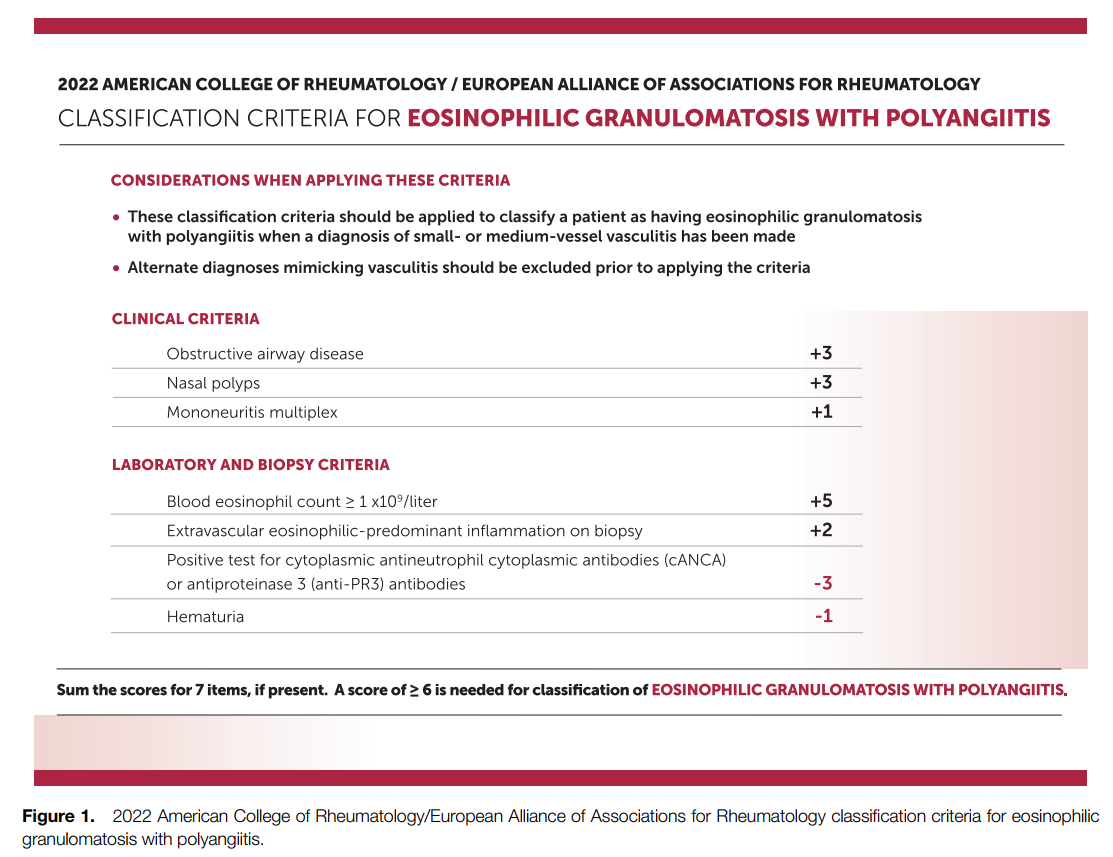 Účel klasifikačních kritérií
 - správné zařazení pacientů  do klinických a jiných výzkumných studií
Diagnostika EGPA
 - klinické příznaky
 - laboratorní  
   nálezy
 - histologie 
    vhodná, 
    ne nezbytná
[Speaker Notes: a rozdíl od diagnostických kritérií (sloužících pro stanovení diagnózy) je účelem klasifikačních kritérií zajistit, aby k zařazení do klinických a jiných výzkumných studií byla vybrána homogenní skupina pacientů s danou diagnózou.
Diagnostika je nadále založena na souhrnu klinických projevů a laboratorních nálezů ( eozino, pANCA), ev.podpořena histologií. 

Klinické projevy vaskulitidy, jako např. mononeuritis multiplex či purpura, ve spojení se systémovými symptomy, např. únavností, ztrátou tělesné hmotnosti a zvýšenou teplotou u nemocného s diagnózou astmatu jsou vysoce podezřelé z diagnózy CSS. Eozinofilie a anti MPO ANCA upevní diagnózu. Histopatologický nález může diagnózu CSS podpořit, není však již striktně vyžadován
Eozinofilní granulomatóza s polyangiitidou
Zde bylo využito dat od 107 pacientů s EGPA a 450 kontrol s jiným typem vaskulitidy a výsledky byly validovány u 119 pacientů s EGPA a 437 kontrol. Na základě statistické analýzy bylo vybráno 11 možných položek kritérií u EGPA, z nichž bylo nakonec v konečné verzi ponecháno sedm, tři kritéria jsou klinická, zbylá opět využívají laboratorní výsledky, zobrazovací metody nebo biopsie (v závorce jsou vždy uvedeny příslušné body za jednotlivé položky, které se sčítají, pro diagnózu EGPA je potřebné dosáhnout součtu ≥ 6):]
EGPA – imunitní odpověď
eozinofilní zánět ( Th2, ILC2) – IL-5
lokálně Th1 - angiocentrická granulomatóza
ANCA aktivované neutrofily - vaskulitida
vztah mezi ANCA a eozinofilním zánětem není jasný

ANCA pozitivní 30% - 47%  ( MPO – pANCA)
glomerulonefritis a DAH u  ANCA+, srdeční selhání  ANCA-

2 geneticky odlišné podskupiny - odpovídá ANCA+ a ANCA-
podobné genetické charakteristiky pro ANCA+ EGPA a MPA  nebo pro ANCA- EGPA a astma
[Speaker Notes: Rozvinutá EGPA je zajímavé onemocnění, kde se kombinuje 
Imunitní reakce 2.typu 
EGPA je uznáván jako Th2 předominantní onemocnění se zvýšenými hladinami IL-4, IL-5, IL-13 a IgE podle řady případových kontrolních studií a kazuistik.Asociace mezi IL-10 hladiny a AN negativní EGPA byly hlášeny.Zdá se vám také pomůže Th17, že odpovědi jsou také s zvýšená hladina IL-25 v séru, potencující snížení Th2 cytokinů.Eosinofilní produkty jsou rozpoznatelné v séru, BAL, moči a biopsiích s různými časovými průběhy.
MPA – mikroskopická polyangiitida 

MPO
Glomerulonephritis,
alveolar haemorrhage and peripheral nerve neuropathy are more
frequent in ANCA-positive patients –p ANCA – protilátky proti myeloperoxidáze neutrofilů

ANCA
positive
EGPA is sharing an MHC association with MPA, while
ANCA-negative EGPA is genetically more similar to asthma]
Furuta S, Iwamoto T, Nakajima H. Update on eosinophilic granulomatosis with polyangiitis. Allergol Int. 2019 Oct;68(4):430-436.
[Speaker Notes: In MPO-ANCA–negative patients, sural nerve biopsy findings showed that large numbers of eosinophils occluded epineural vessels, whereas in sural nerve biopsies of patients with MPO-ANCA–associated EGPA, necrotizing vasculitis of epineural vessels was more frequently found (45). On the basis of these results, Nishi and colleagues recently postulated two distinct pathophysiological mechanisms in the two different phenotypes: in the vasculitis subtype, ischemia and tissue damage is due to necrotizing vasculitis, whereas in the nonvasculitis phenotype, intraluminal eosinophils occlude blood vessels, resulting in ischemia and eosinophil-associated tissue damage.

Overview of the genetic predisposition, eosinophilic inflammation, and ANCA-mediated inflammation putatively involved in the development of EGPA. Environmental factors together with genetic predisposition provoke eosinophilic and ANCA-mediated inflammation. Eosinophilic inflammation; IL-5 is produced mainly by Th2 cells and ILC2s. IL-5 binds to the IL-5 receptor on eosinophils to induce eosinophilopoiesis in the bone marrow and also induce activation and prolonged survival of eosinophils in the tissues. ANCAmediated inflammation; Proinflammatory cytokines and complement alternative pathway prime neutrophils. ANCA binds to the primed neutrophils via Fcg receptors or MPO protein expressed on the cell surface, leading to the production of reactive oxygen species (ROS), the release of proteolytic enzymes and the formation of neutrophil extracellular traps (NETs). ANCA, antineutrophil cytoplasmic antibody; APC, antigen-presenting cell; BAFF, B cell activating factor belonging to the TNF family; GM progenitor, granulocytemacrophage progenitor; ILC2, group 2 innate lymphoid cell; MPO, myeloperoxidase; NETs formation, neutrophil extracellular traps formation.]
Histologicky je EGPA  charakterizována nekrotizující
vaskulitidou malých a středních cév, granulomy a infiltrací tkáně eozinofily.
Nekrotizujici eozinofilni vaskulitida2
Eozinofilni pneumonie2
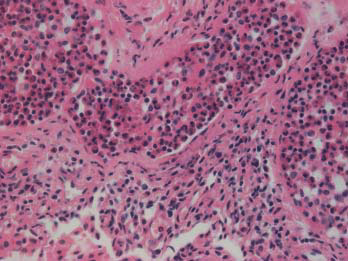 1. Furuta S, Iwamoto T, Nakajima H. Update on eosinophilic granulomatosis with polyangiitis. Allergol Int. 2019 Oct;68(4):430-436.
2. M.Žurková a spol. Syndrom Churg-Straussové. Int.med. pro praxi. 2009; 11(10), 463-465
[Speaker Notes: Triáda eozinofilní infiltrace, granulomy a vaskulitida se v různých orgánech se uplatňuje různě.  

V případě floridních lézí nacházíme typicky astmatické změny na bronších s infiltrací stěny početnými eozinofilními granulocyty, v parenchymu jsou známky eozinofilní pneumonie s poměrně častými granulomatózními formacemi. V alveolech je typická triáda zahrnující výplň alveolů početnými eozinofilními granulocyty, četnými makrofágy a atypickými aktivovanými pneumocyty II. typu. Charakteristickým postižením je nekrotizující vaskulitida malých a středních cév, granulomy a infiltrace tkání eozinofily. Granulomy mívají většinou 1 mm v průměru i více, jejich centrum je složeno s eozinofilů a obklopené radiálně uloženými makrofágy a epiteloidními buňkami. V zánětlivém stadiu nacházíme v granulomech zmnožené polymorfonukleáry a lymfocyty, ty však mizí ve fázi hojení [16]. Přítomné granulomatózní formace mají typické ohraničení centrální nekrotické zóny palisádou histiocytů s příměsí obrovskobuněčných mnohojaderných elementů. V centrální nekróze kromě vitálních eozinofilních granulomů nacházíme eozinofilní nekrotický tkáňový detritus, léze bývá některými autory označována jako alergický granulom a je pro histopatologický obraz syndromu CSS velmi typická [14].
•	Při postižení ledvin se CSS odlišuje od ostatních vaskulitid malých cév histologickým nálezem pauciimunní glomerulonefritidy (obr. 6.4, 6.5).


1. Cevy plicniho parenchymu – obraz
nekrotizujici eozinofilni vaskulitidy
2. Obraz eozinofilni pneumonie –
alveoly vyplněne eozinofily]
Hranice mezi HES a EGPA
1. fáze „EGPA“
HES
2. fáze „EGPA“
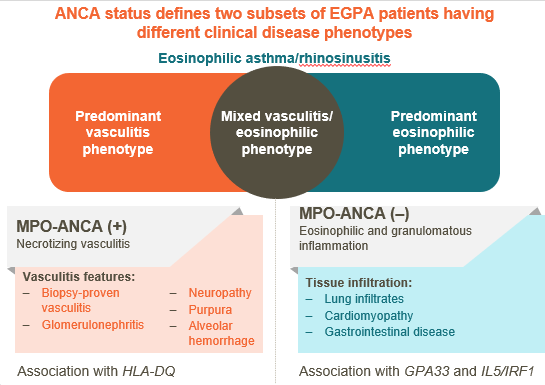 3. fáze EGPA
Úzká červená linie nebo široká zelená hranice?

2 fenotypy HES
 - s astma bronchiale 
 - bez astma bronchiale
Moiseev S et al. Am J Respir Crit Care Med. 2020; doi: 10.1164/rccm.202005-1628SO
[Speaker Notes: Hranice mezi eozinofilní fází EGPA a HES prakticky není, ale i přeryv EGPA a HES
V roce 2014 poskytovala menší diagnóza pracovní skupina ERS-CSS kritéria pro tyto dva hlavní fenotypy - oddělení vaskulitického fenotypu, který zůstává tzv.eozinofilní granulomatóza s polyangiitidou (EGPA), z ANCA negativní tkáně fenotyp nazývaný hypereozinofilní astma se systémovými projevy (HASM).

Fáze – jen astma ( s polypy), mohou hraničně splnit HES kriteria nebo ovlivnění diagnostiky nasazenými SKS nebo anti-IL5 z důvodu astmatu
Fáze – prakticky plný překryv s HES, jen do obrazu HES nespadají gramulomy a výpotek je vzácně
 fáze - rozvinutá vaskulitida a granulomy – tady ten překryv je problematický – jistě pod diagnozou HES jsou vedeni pacienti s EGPA a naopak

DAH, glomerulomefritis, granulomy, zobr.metody vaskulitis, histologie, zpozornět u neurol.projevů, eozinofilního pleurálního výpotku, kardiálního postižení ( ale Loff.endomyokarditis, v tom případě ale stejně spíše kombin.imunosuprese jako indukce)
HES – neorganizované nahromadění eozino v tkáních s jejich poškozením
EGPA – organizované ( granulomy), vaskulitida, ne čistá Th2 imun.odpověď, i Th1, i protilátková]
EGPA - vyšetření
laboratorní nálezy – eozinofilie > 1,5 x 109/l, pANCA +, ECP, ( VEGF)
     -  nespec. IgE, CRP, FW, RF, anemie
     -  screening postižení ledvin a srdce

HRCT hrudníku, BRSK + BAL, kardiologické vyšetření + echo ( MRI), nefrologické vyšetření, ORL, neurologické vyšetření ( včetně MR nebo CT), sono břicha, gastroenterologické vyšetření, kožní vyšetření, biopsie
[Speaker Notes: Vaskulárního endoteliálního růstového faktoru (VEGF) v séru a jeho průkaz v eozinofilech v tkáňových biopsiích 
Skiagram hrudníku 
oboustranné, mnohočetné někdy migrující infiltráty, vzácně s tvorbou dutin a s pleurálním výpotkem
skiagram hrudníku může být normální, přestože na HRCT jsou již charakteristické změny

HRCT   plic  
ožiska opacit mléčného skla nebo kondenzace parenchymu
ztluštění interlobulárních sept, nodulace a ztluštění stěn bronchů, lcharakteristickým nálezem jsou rozšířené tepny s nepravidelnými a hvězdicovitými tvary,  tyto změny jsou podmíněny eozinofilní infiltrací přilehlých lymfatických cév]
EGPA – diferenciální diagnostika
3 situace:
-  pacient s vaskulitidou - má EGPA nebo jinou vaskulitidu? 

pacient s astmatem a hypereozinofilií + orgánové a celkové projevy - má ještě HES nebo EGPA, ev.IgG4-onemocnění? 

pacient s těžkým eozinofilním astmatem ( na SKS) + nespec.obtíže - EGPA?
[Speaker Notes: If the pa
tients
have extrapulmonary organ involvements with eosinophilia,
idiopathic hypereosinophilic syndrome (HES) and IgG4-related
disease can be important differential diagnoses. HES usually oc
curs
in a patient who lacks a history of allergic disease, and bone
marrow examination and a test for FIP1L1-
PDGFRa
fusion gene are
required in diagnostic procedure. IgG4-related disease is a local/
systemic disorder characterised by IgG4-secreting plasma cells and
fibrosis, which is sometimes accompanied by eosinophilia and
asthma. Histopathologic examination is essential for diagnosis of
IgG4-related disease, and the measurement of serum IgG4 levels is
helpfulHES and IgG4-related disease can fulfil the 1990 ACR
criteria or Lanham criteria. Distinguishing those diseases from
EGPA is sometimes difficult in the case of ANCA-negative and/or
lacking histopathologic examination


osinophilic pneumonia and allergic broncho
pulmonary
mycosis should be considered next if clinical manifes
tations
are restricted to lung]
EGPA - terapie
Terapie
život ohrožující (sever) EGPA
život neohrožující ( non-sever) EGPA

indukční léčba 
udržovací léčba 
léčba velkých a malých relapsů

Je EGPA život ohrožující? 
Je EGPA v remisi?
[Speaker Notes: V terapii rozlišujeme indukční léčbu, udržovascí léčbu a léčbu vel. a mal. relapsů, liší se podle toho, jestli je EGPA život nebo funkci orgánu ohrožující nebo není, je lehčí. 

indukční, jejímž cílem je navodit remisi onemocnění, a léčbu udržovací, jejímž cílem je remisi udržet, resp. předejít vzniku relapsů onemocnění 
Relapsy onemocnění se někdy rozdělují na velké s poškozením plic (např. plicní hemoragie, či infiltrace) nebo ledvin (zhoršení renálních funkcí) a na relapsy malé charakterizované např. jen teplotou, vzestupem CRP, zvýšením titrů ANCA nebo kožními změnami. Velké relapsy jsou zpravidla léčeny léky používanými v indukční léčbě, zatímco malé relapsy mohou být léčeny jen zvýšením dávek léků, které jsou používány v léčbě udržovací

Indukce – i u život neohrožující EGPA kombin.imnosuprese ( metotrexát, azathioprin, mykofenolát, mepo) + SKS, mepo by mělo mít přednost vzhledem ke studii. Možno i rituximab, pokud je to nezbytné (není jinak kontrola). U život-ohrožiujících SKS + cyclo nebo rituximab. 
Udržovací – sever – SKS 5-10mg + myko, aza, metotrexát. Mepo ne
Relaps u těžké EGPA – lépe rituximab ( i když byl před tím cyclo úspěšný)
Relaps non-sever EGPA – jednoznačně doporučována změna na MEPo z AZA, myko nebo metotre
Based on this evidence, mepolizumab is recommended
to treat nonsevere relapsing disease in patients receiving
methotrexate, azathioprine, or mycophenolate mofetil rather
than switching to an alternative agent of that group.

Před zavedením kortikoidů umírala polovina pacientů do 3 měsíců od prvních projevů vaskulitidy a 5 let přežívalo méně než 5 % pacientů. Neléčená ANCA pozitivní vaskulitida je tedy onemocnění smrtelné, svou prognózou srovnatelné s hematologickými malignitami. V současnosti pět let přežívá díky kombinované léčbě více než 75 % nemocných. Nejčastější příčinou smrti v akutní fázi onemocnění je infarkt myokardu nebo srdeční selhání. Výskyt pozdních relapsů nemoci je možný, ale není tak častý jako u jiných vaskulitid]
FFS -  skóre 0 - žádný z příznaků, skóre 1 - jeden příznak, skóre 2  - dva a více příznaků
5-letá mortalita  - skóre 0 -  12 %,  skóre 1 - 26 %, skóre 2 -  46 %

Identifikace pacientů s  vysokým rizikem relapsu a smrti
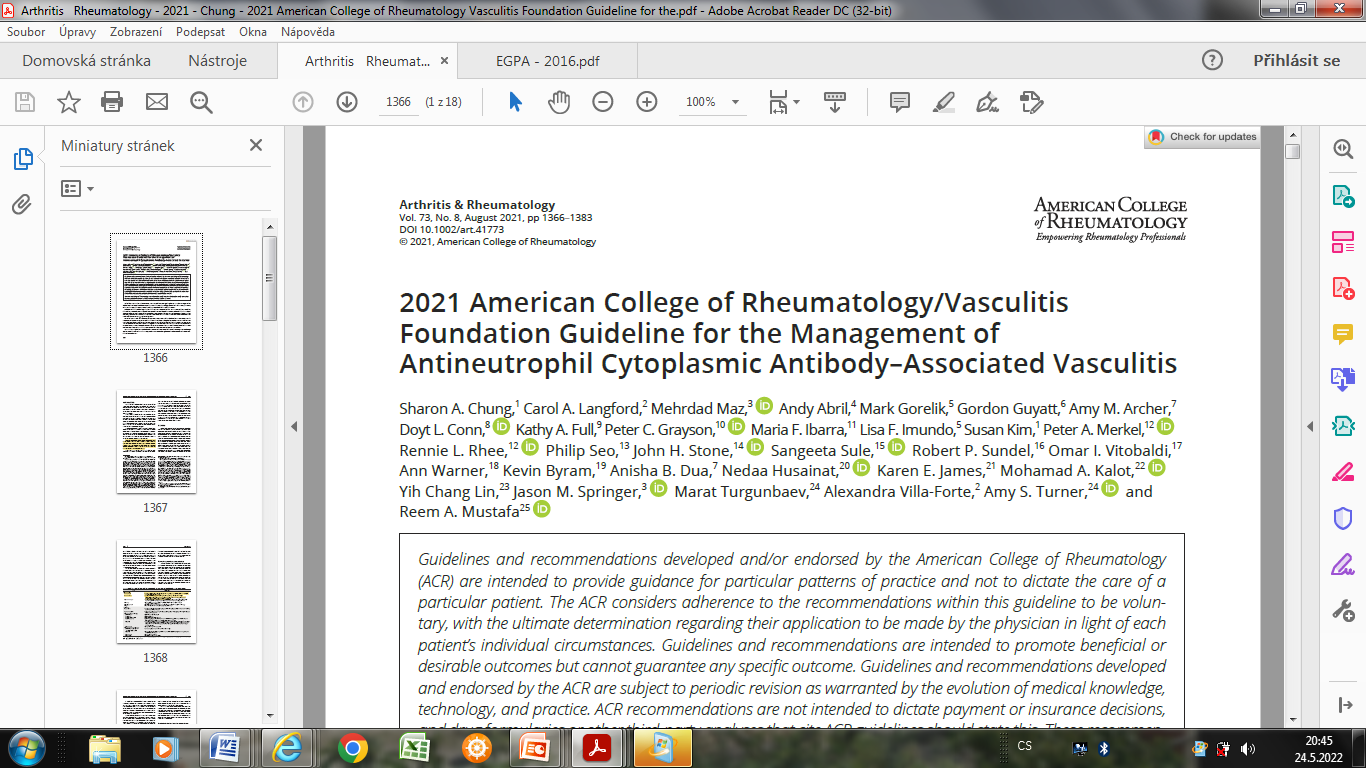 CHUNG, SA. et al. Arthritis & Rheumatology. Vol. 73, No. 8, August 2021, pp 1366–1383
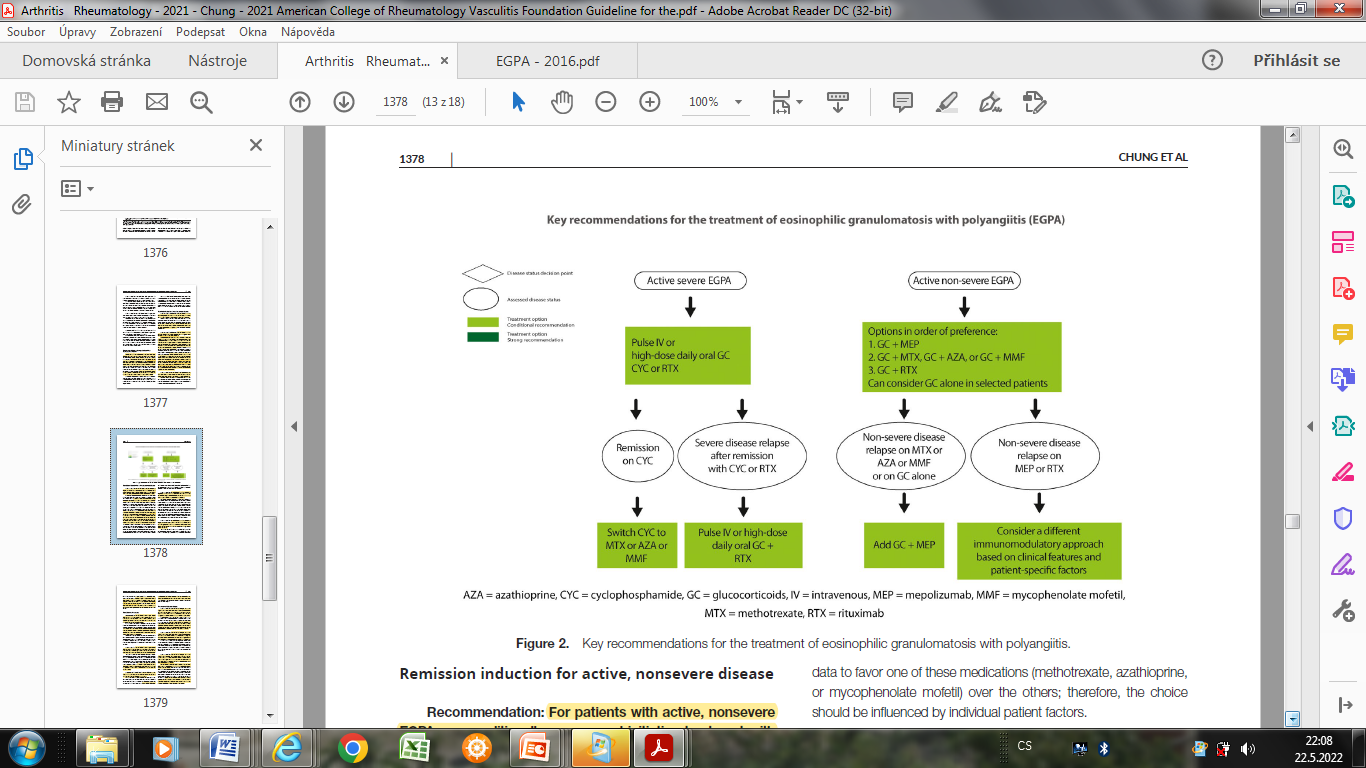 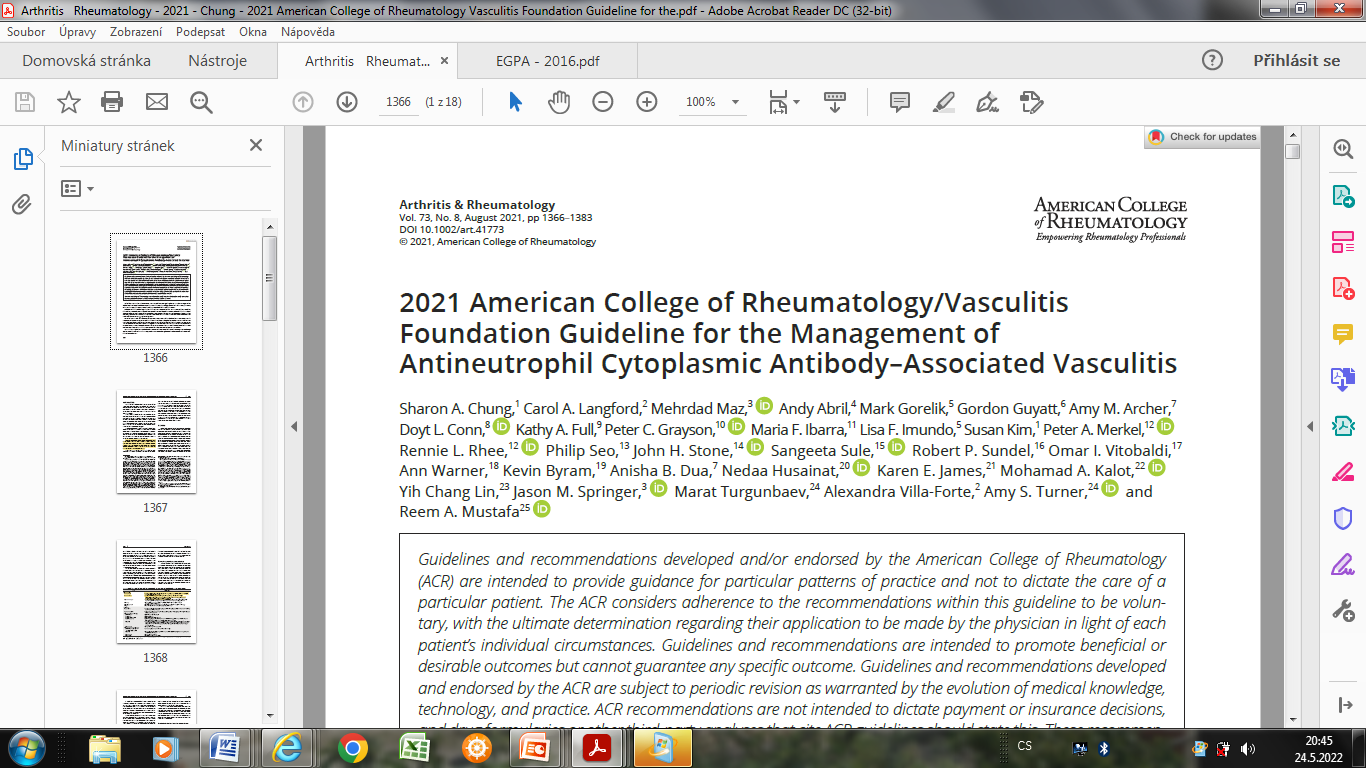 CHUNG, SA. et al. Arthritis & Rheumatology. Vol. 73, No. 8, August 2021, pp 1366–1383
[Speaker Notes: V tomto doporučení je uvedené doporučení pro léčbu jednotlivých stavů u EGPA  
Glukokortikoidy 
prednison 0,5-1,5 mg/kg/den  1 měsíc
2-3 měsíc postupná redukce cíl  v  3 měsíci prednison 20mg/ den.   
multiorgánové postižení a s nepříznivé prognostické faktory  intravenózní podání  vysokých dávek  (GK)
methylprednisolon 15mg /kg/den po dobu 3 dnů
následně  p.o. kortikosteroidy (prednison 40-60 mg/den) 

Cyklofosfamid
multiorgánové postižení  FFS > 2, nebo FFS >1 CNS, srdce 
kortikorezistentní formy onemocnění
kontinuálně perorálně (vstupní dávka 2 mg/kg)
pulzně  i.v.  10mg/kg a 4 týdny  po dobu 3-6 měsíců. 
pulzní podání méně toxické,  srovnatelně účinné s p.o. ??
alternativa CFA : methotrexát  (méně účinný u význ. postižení plic)
Azathioprin 
iniciálně 25-50mg/d , cilem 2mg/kg/d
deficit  thiopurin methyltransferasy (TPMT) riziko NÚ

Methotrexát
inciálně 10mg/týdně  s tirací + 2,5mg/týdně do 20-25mg/týdně
redukce NÚ +  Acidum folicum   5-10mg následující den  po užití MTX
CAVE  MTX pneumonitida;  nepodávat u renalní insuf. < 50ml 

Leflunomid 
10-20mg /den 
CAVE ILD (preex. plicní onem., kouření, BMI < 20)
Mykofenolát mofetil 
efekt v kombinaci s p.o. glukokortikoidy

Intravenozní imunoglobuliny 
refrakterní nebo relabující forma CSS 
efekt v kombinaci s glukokortikoidy bez nebo s  cyklofosfamidem 

Rituximab (anti -CD20)  
refrakterní nebo relabující forma CSS 
83%  remise nebo  parc.- zlepšení  v 6měsící th.. 90% v 12 měsíci léčby   

Interferon alfa 
refrakterní nebo relabující forma CSS 
53% remise, 30% zlepšení v 6 měs , 36 % dlouh. remise 31 měs. 

Plasmafereza 
jen u rychle progredující GN, nebo syndromu difuzní alveolární hemorhagie]
CHUNG, SA. et al. Arthritis & Rheumatology. Vol. 73, No. 8, August 2021, pp 1366–1383
[Speaker Notes: Etanerceb, infliximab, plazmafereza
Délka léčby – není uváděna, obecně vysoké dávky SKS cca měsíc, pak snižovat, pak 20mg/den
U těžkých – 2 roky?? 

V tomto doporučení je uvedené doporučení pro léčbu jednotlivých stavů u EGPA  
Glukokortikoidy 
prednison 0,5-1,5 mg/kg/den  1 měsíc
2-3 měsíc postupná redukce cíl  v  3 měsíci prednison 20mg/ den.   
multiorgánové postižení a s nepříznivé prognostické faktory  intravenózní podání  vysokých dávek  (GK)
methylprednisolon 15mg /kg/den po dobu 3 dnů
následně  p.o. kortikosteroidy (prednison 40-60 mg/den) 

Cyklofosfamid
multiorgánové postižení  FFS > 2, nebo FFS >1 CNS, srdce 
kortikorezistentní formy onemocnění
kontinuálně perorálně (vstupní dávka 2 mg/kg)
pulzně  i.v.  10mg/kg a 4 týdny  po dobu 3-6 měsíců. 
pulzní podání méně toxické,  srovnatelně účinné s p.o. ??
alternativa CFA : methotrexát  (méně účinný u význ. postižení plic)
Azathioprin 
iniciálně 25-50mg/d , cilem 2mg/kg/d
deficit  thiopurin methyltransferasy (TPMT) riziko NÚ

Methotrexát
inciálně 10mg/týdně  s tirací + 2,5mg/týdně do 20-25mg/týdně
redukce NÚ +  Acidum folicum   5-10mg následující den  po užití MTX
CAVE  MTX pneumonitida;  nepodávat u renalní insuf. < 50ml 

Leflunomid 
10-20mg /den 
CAVE ILD (preex. plicní onem., kouření, BMI < 20)
Mykofenolát mofetil 
efekt v kombinaci s p.o. glukokortikoidy

Intravenozní imunoglobuliny 
refrakterní nebo relabující forma CSS 
efekt v kombinaci s glukokortikoidy bez nebo s  cyklofosfamidem 

Rituximab (anti -CD20)  
refrakterní nebo relabující forma CSS 
83%  remise nebo  parc.- zlepšení  v 6měsící th.. 90% v 12 měsíci léčby   

Interferon alfa 
refrakterní nebo relabující forma CSS 
53% remise, 30% zlepšení v 6 měs , 36 % dlouh. remise 31 měs. 

Plasmafereza 
jen u rychle progredující GN, nebo syndromu difuzní alveolární hemorhagie]
Severe EGPA - léčba
Aktivní těžká EGPA 
 - vysoké dávky SKS + cyclofosfamid nebo rituximab
 - cyclofosfamid - postižení srdce, neurologická a GIT manifestace, ANCA-
 - rituximab – glomerulonefritis, ANCA+

Remise - SKS + azathioprin nebo mykofenolát nebo metotrexát

Relaps - vysoké dávky SKS + rituximab



INF-α -  refrakterní nebo relabující forma EGPA
plazmafereza  - DAH, glomerunefritis 
 IVIG - ?
CHUNG, SA. et al. Arthritis & Rheumatology. Vol. 73, No. 8, August 2021, pp 1366–1383
[Speaker Notes: Rituximab – proti CD20 B-lymfo
Velke
relapsy jsou zpravidla lečeny leky použivanymi
v indukčni lečbě, zatimco male relapsy mohou
byt lečeny jen zvyšenim davek leků, ktere jsou
použivany v lečbě udržovaci, ev. i lokální terapie
Relaps - Cyclophosphamide may be considered in
instances of recurrent cardiac involvement, since cardiac involvement is an independent predictor of death and is associated with
ANCA-negative disease, as discussed in the ungraded position statement about remission induction in active, severe disease.

For patients with EGPA who have
experienced relapse with severe disease manifestations
after prior successful remission induction with rituximab,
we conditionally recommend treatment with rituximab over
switching to cyclophosphamide for remission re-induction.]
Non-severe EGPA - léčba
Aktivní „neohrožující“ EGPA – SKS + mepolizumab nebo azathioprin nebo mykofenolát nebo metotrexát
doporučená kombinace SKS + mepolizumab

Relaps 
- relaps na kombinované imunosupresi → switch na SKS + mepolizumab 
 - relaps na SKS → switch na SKS + mepolizumab 

Chronická reziduální neuropatie – možnost  IVIG
CHUNG, SA. et al. Arthritis & Rheumatology. Vol. 73, No. 8, August 2021, pp 1366–1383
[Speaker Notes: SKS samotné – taky účinné, ale relapsy – i když podle studií není úplně jasné, jestli má aza+SKS výhodu v relapsech
However, it was also shown that mepolizumab alone or with
4 mg/day or less of prednisolone could not achieve sustained
remission in the majority of relapsing/refractory EGPA patients.
Recently, the post hoc analysis of the MIRRA trial showed the
proportion of remission with 7.5 mg/day or less of prednisolone,
which was closer to a target dose in real world than the original
analysis of the trial, was higher in the mepolizumab group than the
placebo group (87% vs. 53%, p < 0.001).

Ostatní anti-L5 – studie probíhají, dají se očekávat podobné výsledky 
Hlavně pro ANCA= ( ve studi MIRRA jen 10% ANCA+)
The clinical profile of nonsevere EGPA includes
predominantly asthma, sinus disease, and nonsevere vasculitis

Cyclofosfamid a rituximab ne!  - jen rituximab. However, rituximab may be considered if other agents are not effective in controlling active, nonsevere disease, or if the patient has nonsevere vasculitis (which in some series included mononeuritis multiplex) and is positive for ANCA.

For patients with EGPA and high
serum IgE levels who have experienced relapse with non
severe
disease manifestations (asthma and/or sinonasal
disease) while receiving methotrexate, azathioprine,
or mycophenolate mofetil, we conditionally recommend
adding mepolizumab over adding omalizumab]
Léčím HES nebo EGPA?
Je přítomno poškození orgánů v souvislosti s eozinofilním stavem? 

Jak závažné je postižení orgánů? 

Jedná se o poškození jen v důsledku infiltrace tkání eozinofily nebo jsou známky vaskulitidy?

Je nutná kombinovaná imunosuprese a jaká? Volba léčby podle závažnosti, typu poškození orgánů a ANCA+/ANCA-  

Využití biologické léčby anti-IL5
[Speaker Notes: Pro pacienta – rozdílná prognóza, intenzita léčby 


EGPA  představuje dvě klinické a genetické jednotky (MPO+ a MPO-)
MPO+ EGPA má častěji těžký průběh a vyžaduje kombinovanou imunosupresi
MPO- EGPA má častěji méně závažný průběh  a může být léčena monoterapií KS, nebo kombinaci KS s MTX, AZA nebo MMF
Méně závažný průběh EGPA lze příznivě ovlivnit mepolizumabem se současnou významnou redukcí dávky KS a imunosupresiv]
Biologická léčba - EGPA a HES - ?
Může včasná terapie anti-IL 5 ve fázi 1 nebo 2 zabránit rozvoji vaskulitidy? 

Může časná léčba anti-IL5 ztížit následnou diagnostiku EGPA? 

anti-IL5 časně u HES - ne vždy recidivuje
                              - problém s vysazováním? 
                              - HES + astma bronchiale a polypy?
[Speaker Notes: Logicky produkci ANCA protilátek akutně mepo příliš neovlivní 
Mepo u relapsů z eozinofilie, ne z vaskulitidy
Vysazení po 6-ti měsících? Postupné vysazení? 
Podle Mirra SKS pod 4mg + mepo – o něco častější relapsy než SKS >4mg]
Děkuji za pozornost!
[Speaker Notes: Na rozdíl od diagnostických kritérií (sloužících pro stanovení diagnózy) je účelem klasifikačních kritérií zajistit, aby k zařazení do klinických a jiných výzkumných studií byla vybrána homogenní skupina pacientů s danou diagnózou.
Eozinofilní granulomatóza s polyangiitidou
Zde bylo využito dat od 107 pacientů s EGPA a 450 kontrol s jiným typem vaskulitidy a výsledky byly validovány u 119 pacientů s EGPA a 437 kontrol. Na základě statistické analýzy bylo vybráno 11 možných položek kritérií u EGPA, z nichž bylo nakonec v konečné verzi ponecháno sedm, tři kritéria jsou klinická, zbylá opět využívají laboratorní výsledky, zobrazovací metody nebo biopsie (v závorce jsou vždy uvedeny příslušné body za jednotlivé položky, které se sčítají, pro diagnózu EGPA je potřebné dosáhnout součtu ≥ 6):]